QUICK GUIDE TO
SLIDE DESIGN
3 RULES
1. Fantastic images
2. Minimum text
3. Spell check
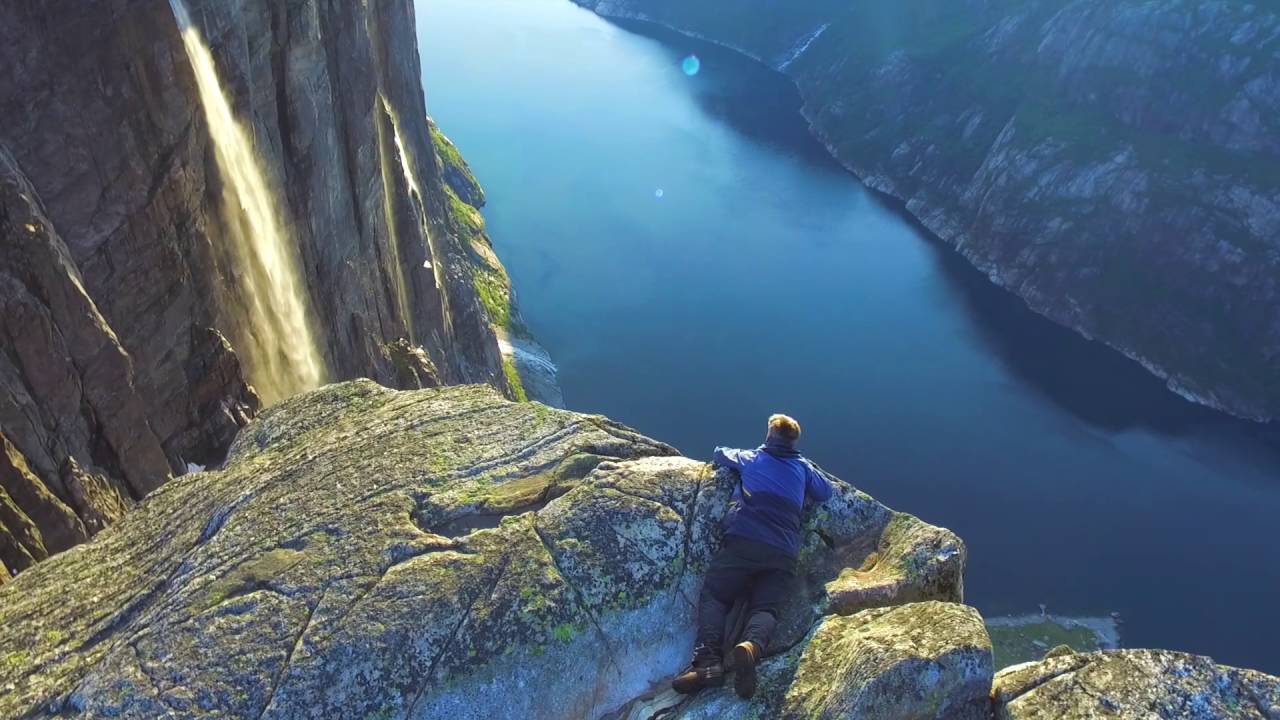 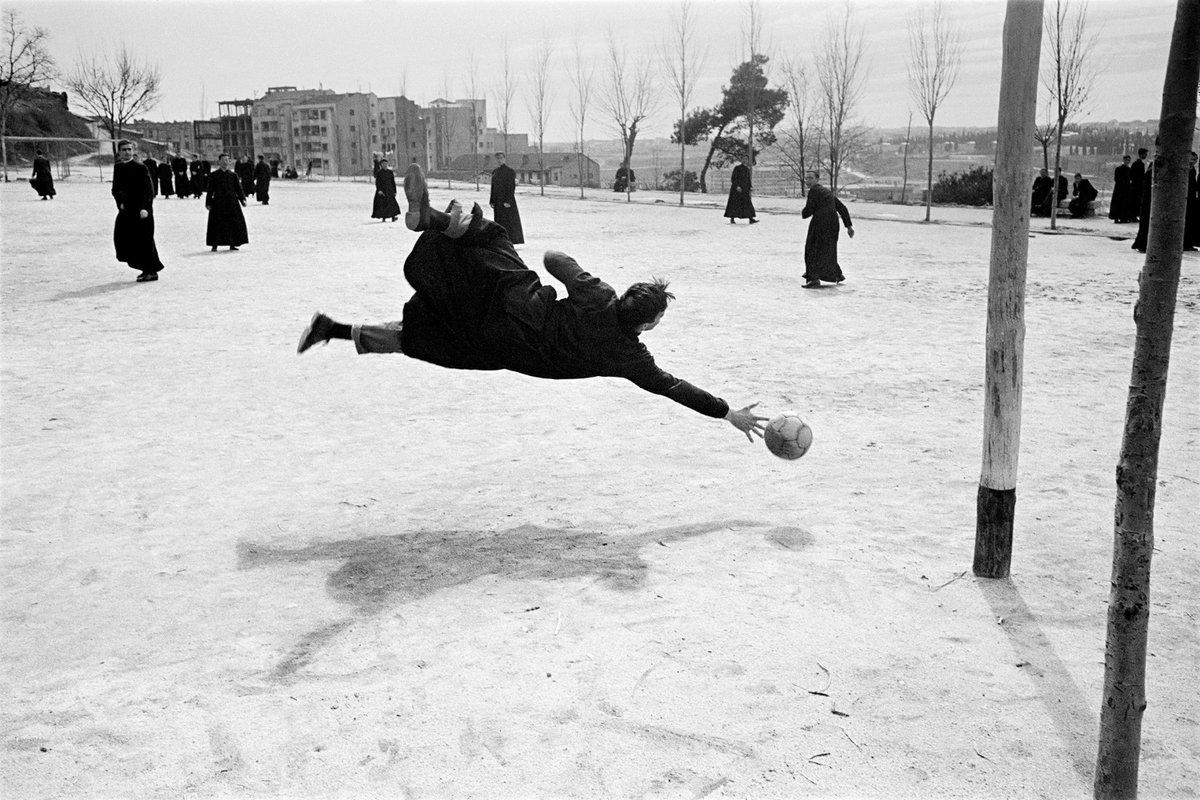 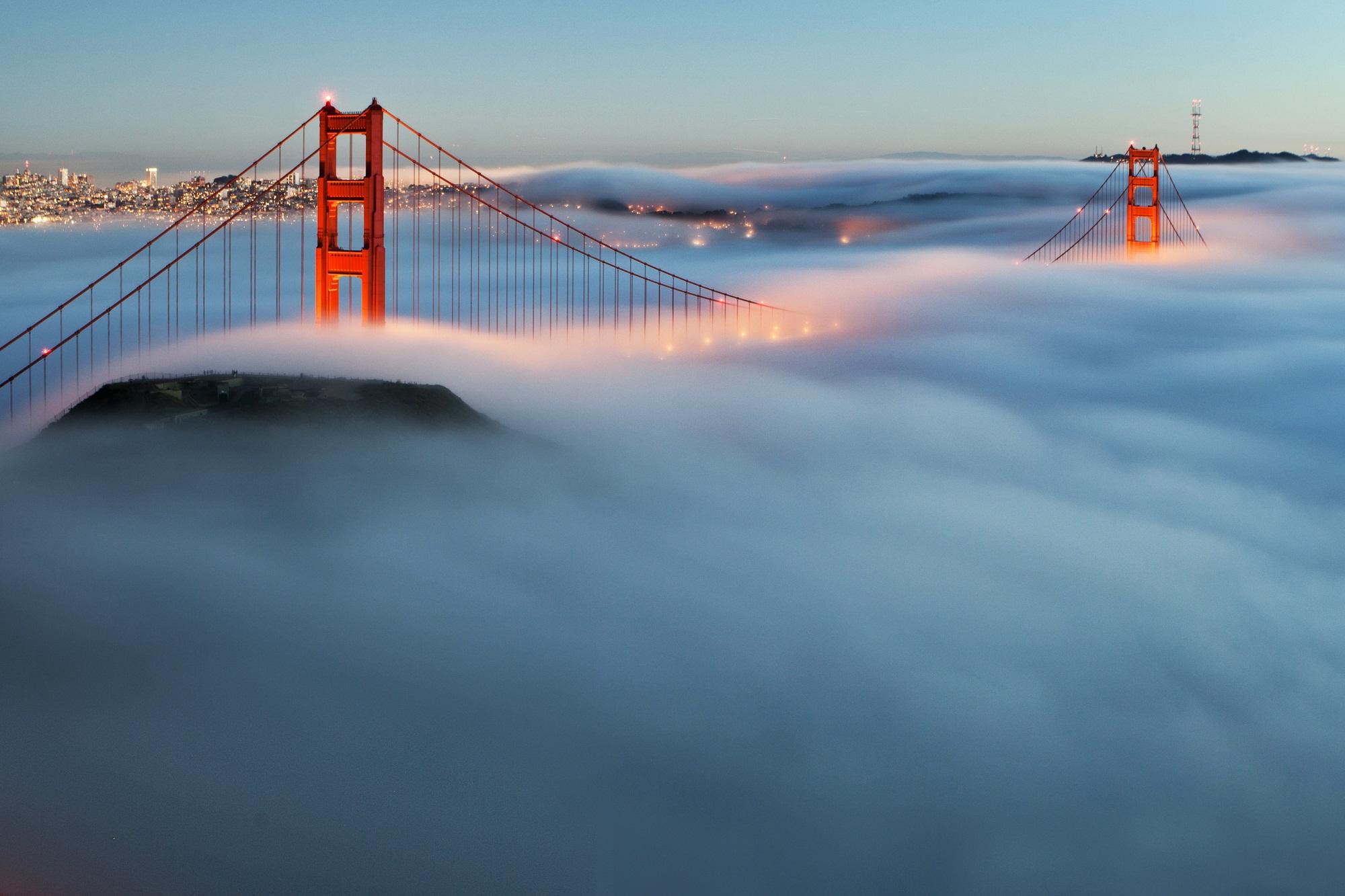 Why use great images?
Why use great images?
To attract & keep 
people’s attention.
Garbage or Awesome?
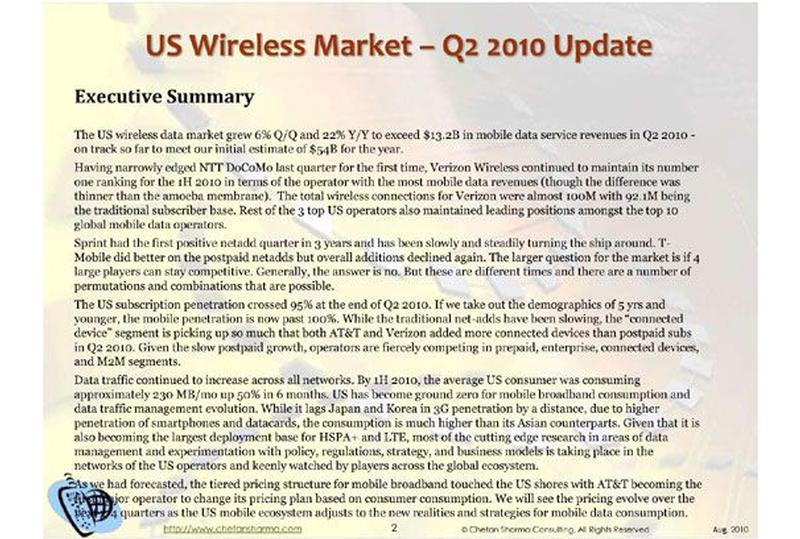 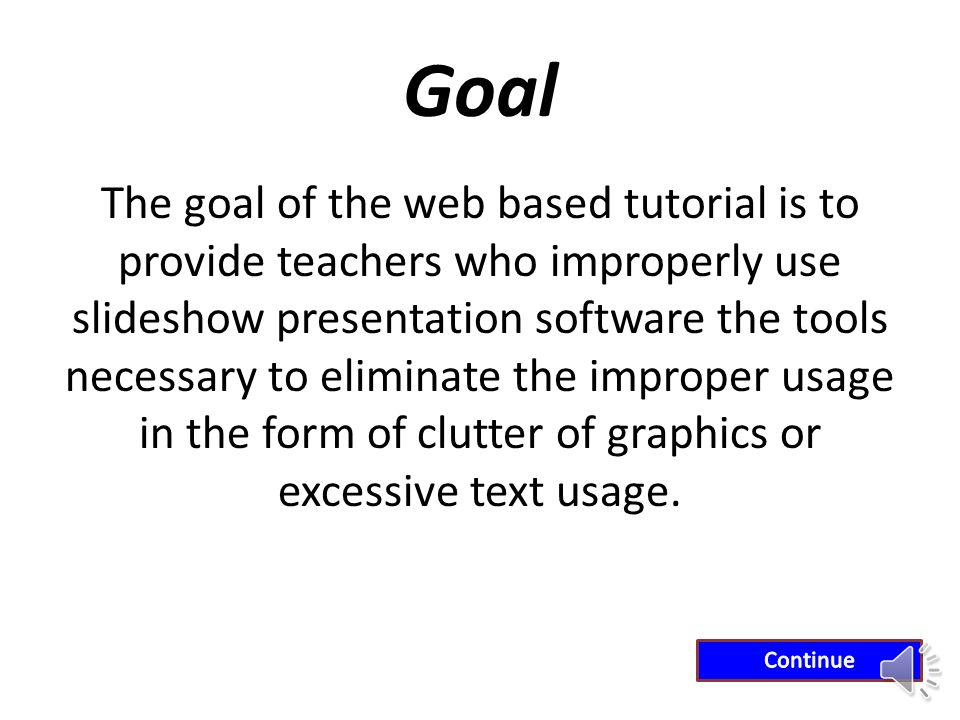 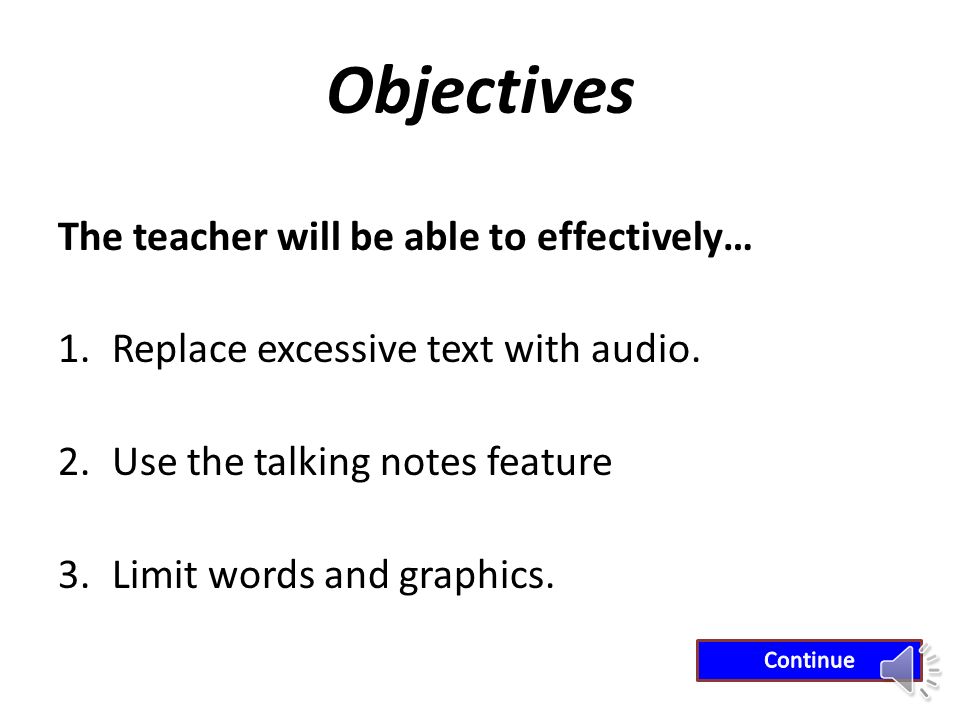 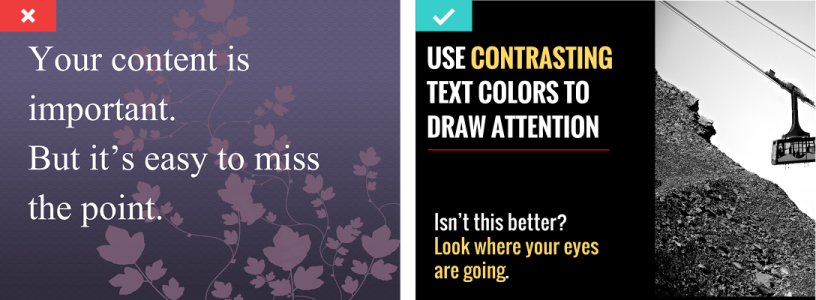 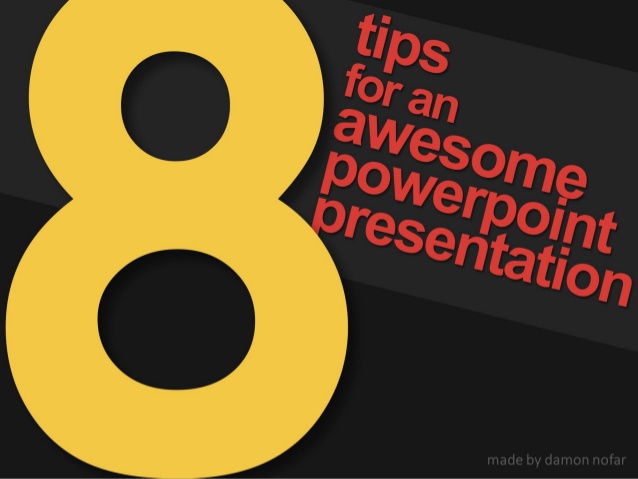 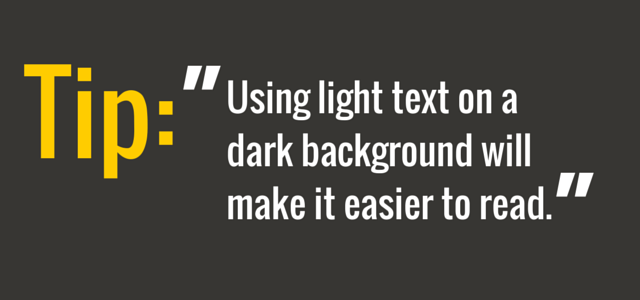 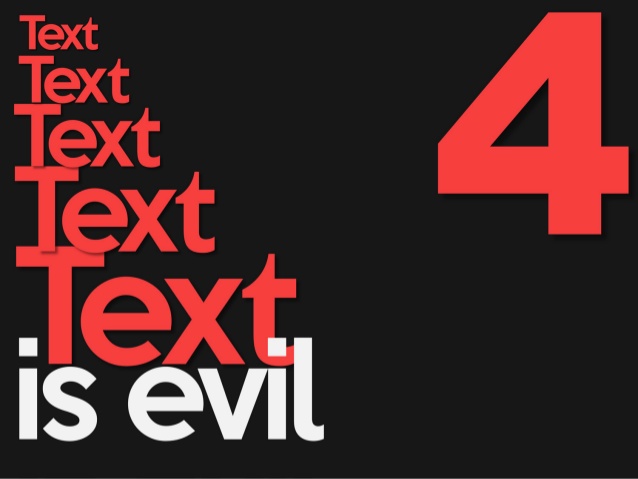 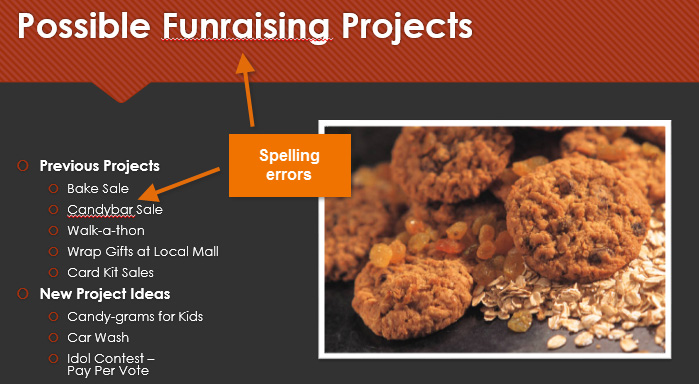 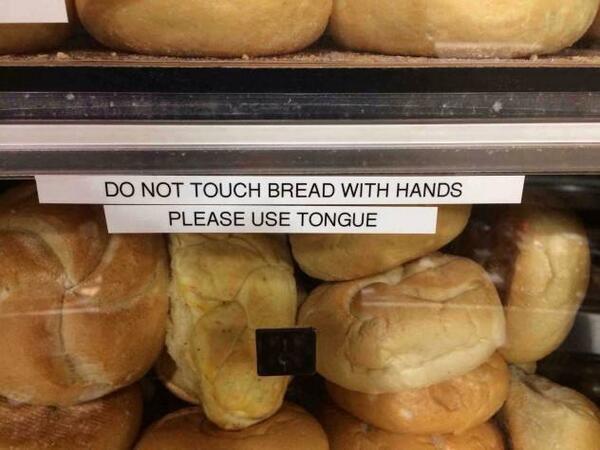 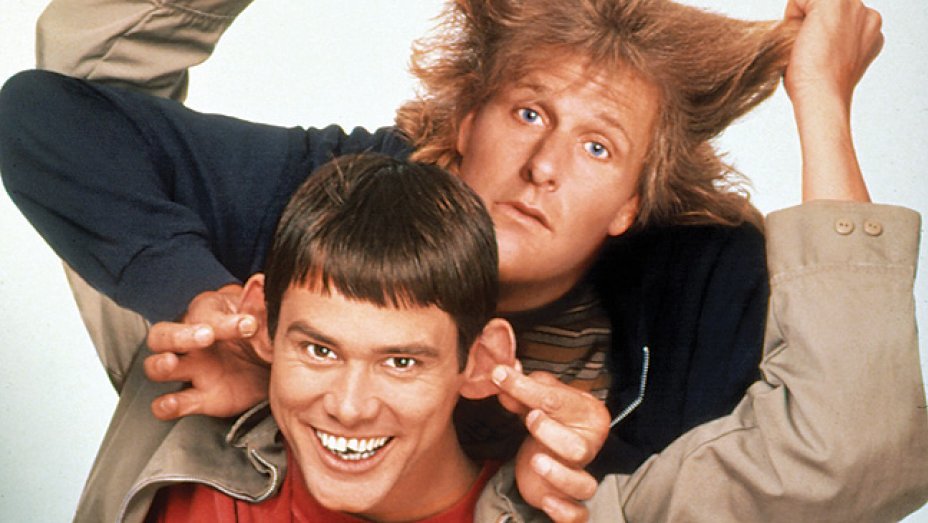 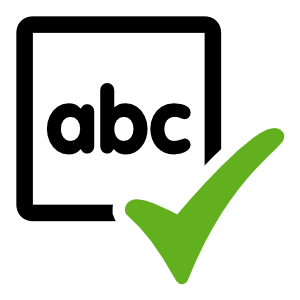